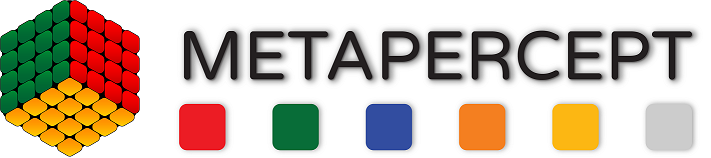 DITA-OT Day, 11 February 2024
Lessons Learned
Migration from DITA-OT1.7 to DITA-OT3.5
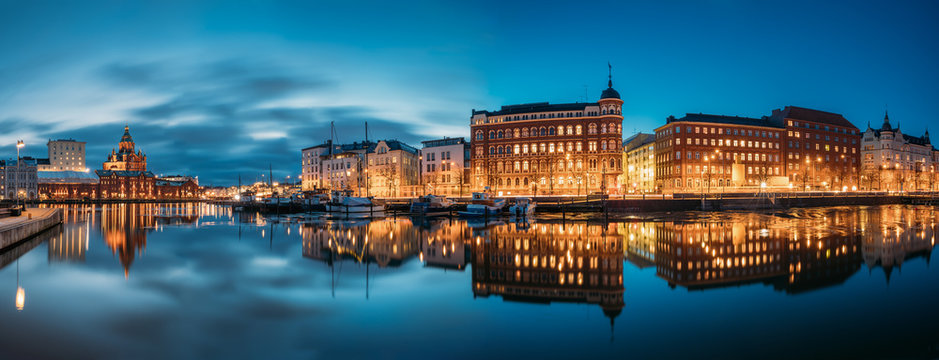 Introduction
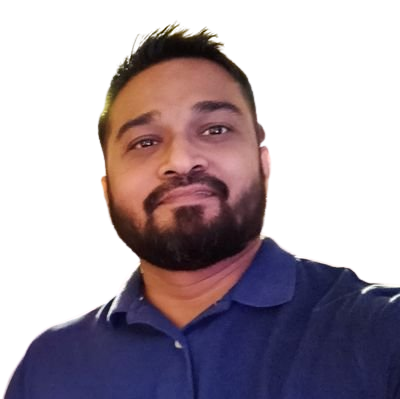 Amit is a DITA-XML enthusiast, and his company, Metapercept, offers end-to-end DITA-XML implementation, information architecture, content migration, authoring, and consulting services and solutions to global clients.
Until now, Amit has provided basic and advanced DITA-XML training to more than 700 technical writers and 80 companies.
Amit Siddhartha, Founder and CEO
2
About the project
The client is an imminent IT hardware manufacturing company with over 100 hardware products and a massive volume of installation, service, and maintenance manuals with 22 product categories.
The key objective in migrating to a higher version of DITA-OT was the implementation of a new DITA CCMS and Offline Publishing.
Our focus areas include plugin migration, element reusability, metadata structuring, and adaptation of default DITA-OT functionalities
3
Journey, we went through
4
Pre-migration Assessment
Evaluate the existing DITA-OT environment
Identify potential challenges and areas for improvement
Conduct a thorough analysis of the current system
Determine the scope and objectives of the migration
Define the timeline and resources required
Identify key stakeholders and their roles
Develop a comprehensive migration plan
5
Planning and Preparation
Create a detailed migration plan
Identify the scope and objectives of the migration
Assess the current DITA-OT environment
Determine the required resources and skill sets
Define the timeline and milestones
Establish communication channels and stakeholders
Develop a risk management plan
Conduct training and knowledge transfer sessions
6
Plugin Migration
Architecture Analysis - Analyze the existing elements, attributes, and content types in the DITA-OT to identify potential issues or incompatibilities.
Element Mapping - Map the elements and the corresponding attributes from existing DITA-OT to the DITA-OT3.5.
Metadata Validation - Validate the migrated plugins in DITA-OT3.5 with source metadata to ensure accuracy and completeness.
7
Testing and Validation
Testing - Test the migrated plugins to ensure they are rendering correctly as expected.
Validation – Validate the plugins against the original DITA-OT version to ensure no discrepancies.
User Acceptance - Conduct user acceptance testing and make any necessary adjustments.
Regression - Perform regression testing to ensure optimal performance.
8
Deployment and Post-migration Support
Deployment
Deploy to the production environment.
Include system environment DITA-OT configuration to ensure necessary dependencies are in place.
Post-migration Support
Address issues or concerns that may arise. Troubleshoot any migration-related problems.
Provide guidance whenever needed.
9
What went wrong?
Compatibility Issues
One size fits all - This didn’t work for us. Table width, attachments inside the topics, tables, heading levels, and more. 
The differences in the two versions required modifications to the existing codebase and customization.
Plugin Compatibility
More than 22 Plugins and Extensions used in the existing version were incompatible with DITA-OT3.5.
Heavily specialized DITA-OT required custom development to get in-line with DITA-OT3.5.
Learning Curve
The migration process required new features and changes in DITA-OT3.5.
Less time for training and upskilling to ensure a smooth migration.
Content Format Challenges
Existing content in DITA as well as Markdown formats.
10
Lessons Learned
Communication and Stakeholder Engagement
Create awareness and maintain open and transparent communication.
Involve key stakeholders in decision-making concerns and feedback.
Testing and Validation
Conduct extensive pre-migration testing to understand the existing publishing process.
Validate all output formats and expected results to avoid discrepancies.
Documentation and Knowledge Sharing
Document the migration process, including challenges faced and solutions implemented.
Set best practices with the team to facilitate future migrations.
Planning Phase
Take more time to learn the source and have a detailed migration plan.
Set clear goals, timelines, and resource allocation.
Never Proceed Without A Sign-Off
11
Thank you!
Let’s Connect
Email: asiddhartha@metapercept.com
LinkedIn: https://www.linkedin.com/in/amit-siddhartha-28a7b38/
Website: https://metapercept.com
12